Prophecy in community
1 COR 14:26-31
Pauls’ emphasis
1 Corinthians 14:1-5 (ESV) Pursue love, and earnestly desire the spiritual gifts, especially that you may prophesy. 2 For one who speaks in a tongue speaks not to men but to God; for no one understands him, but he utters mysteries in the Spirit. 3 On the other hand, the one who prophesies speaks to people for their upbuilding and encouragement and consolation. 4 The one who speaks in a tongue builds up himself, but the one who prophesies builds up the church. 5 Now I want you all to speak in tongues, but even more to prophesy. The one who prophesies is greater than the one who speaks in tongues, unless someone interprets, so that the church may be built up
Prophecy in community
What is prophecy?
Is it still relevant today?
Why should we desire it?
How should we practice it?
A. What is prophecy?
(ἀποκάλυψις, apokalypsis)
It is a revelation
1 Corinthians 14:26-33 (ESV) What then, brothers? When you come together, each one has a hymn, a lesson, a revelation, a tongue, or an interpretation. Let all things be done for building up. 27 If any speak in a tongue, let there be only two or at most three, and each in turn, and let someone interpret. 28 But if there is no one to interpret, let each of them keep silent in church and speak to himself and to God. 29 Let two or three prophets speak, and let the others weigh what is said. 30 If a revelation is made to another sitting there, let the first be silent. 31 For you can all prophesy one by one, so that all may learn and all be encouraged, 32 and the spirits of prophets are subject to prophets. 33 For God is not a God of confusion but of peace.
It is revelation that builds up the church
1 Corinthians 14:1-5 (ESV) Pursue love, and earnestly desire the spiritual gifts, especially that you may prophesy. 2 For one who speaks in a tongue speaks not to men but to God; for no one understands him, but he utters mysteries in the Spirit. 3 On the other hand, the one who prophesies speaks to people for their upbuilding and encouragement and consolation. 4 The one who speaks in a tongue builds up himself, but the one who prophesies builds up the church. 5 Now I want you all to speak in tongues, but even more to prophesy. The one who prophesies is greater than the one who speaks in tongues, unless someone interprets, so that the church may be built up
It can be a revelation about the secret things of an unbelieving person
1 Corinthians 14:24-25 (ESV) But if all prophesy, and an unbeliever or outsider enters, he is convicted by all, he is called to account by all, 25 the secrets of his heart are disclosed, and so, falling on his face, he will worship God and declare that God is really among you
John Wimber prophecy
[Speaker Notes: John Wimber prophecy

Secrets of the Heart
Here’s one more example of this “secret-disclosing” sort of prophecy, but in a more personal context. John Wimber (1934–1997), one of the formative leaders of the Vineyard church planting movement, once described an experience he had while on a flight from Chicago to New York. Shortly after takeoff, he casually glanced across the aisle and was startled by seeing the word “adultery” in clear letters across the face of the middle-aged businessman seated across from him. 
The man saw John looking at him oddly and snapped, “What do you want?” As the man spoke, a woman’s name came clearly to John’s mind. So John cautiously said, “Does the name [blank] mean anything to you?” The man went pale (his wife was sitting next to him). The man responded, “We need to talk.” 
They moved to the plane’s lounge where the man confessed to having an affair with a woman whose name had come to John’s mind. John ended up leading the man to Christ, and then the man returned to his seat, confessed to his wife, and led her to Christ (Power Evangelism, 74–76).]
Charles spurgeon cessationist
Yet on two occasions

“Young man, those gloves you are wearing have not been paid for; you have stolen them from you,’ employer.” 

“While preaching in the hall, on one occasion, I deliberately pointed to a man in the midst of the crowd, and said, `There is a man sitting there, who is a shoemaker; he keeps his shop open on Sundays, it was open last Sabbath morning, he took nine pence, and there was four pence profit out of it; his soul is sold to Satan for four pence!’
“I have little confidence in those persons who speak of having received direct revelations from the Lord, as though He appeared otherwise than by and through the Gospel. His Word is so full, so perfect, that for God to make any fresh Revelation to you or me is quite needless. To do so would be to put a dishonor upon the perfection of that Word”.4
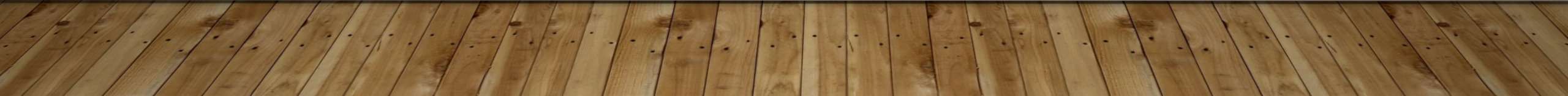 Building the church
Prophetic
Understand articulate truth
Evangelist
Prophet
Teacher
Preacher
Discerning spirits
Priestly
Understanding and supplying basic needs
Counselling
Healing
Encouragement
Mercy
Giving
Prophetic
Understand articulate truth
Evangelist
Prophet
Teacher
Preacher
Discerning spirits
Kingly
Understanding direction and group needs
Apostles
Leaders
Administration
Faith
Tim Keller
[Speaker Notes: HOW ARE SPIRITUAL GIFTS DISTRIBUTED? 
In a word, diversely. Note the repeated use of “different” in 1 Corinthians 12:4–7. First, there is a variety of individual gifts, best categorized under three basic headings. 
Prophetic gifts are abilities based on understanding and articulating truth. They represent God to others and are marked by boldness and clarity. Biblical examples of these gifts are evangelism (Eph. 4:11—euaggelistês), or the ability to help people believe; teaching (1 Cor. 12:29—didaskalos), to be a teacher, or the ability to help people learn; speaking (1 Pet. 4:10-11—lalein), or the ability to articulate in a compelling way, probably publicly; knowledge (1 Cor. 12:8); discerning spirits (1 Cor. 12:10), or insight, the ability to tell the authentic from the false; and prophecy (Eph. 4:11; 1 Cor. 12:10—prophetas), or unusually dynamic and illumined truth-telling.2 
Priestly gifts are abilities based on understanding and supplying basic needs. They represent others to God and the world and are marked by sympathy and sacrifice. Examples of these gifts are encouraging (Rom. 12:8—parakaleo), a cross between the prophetic and priestly, having to do with motivating and counseling; helping (1 Cor. 12:28—antilempseis), or the ability to give true assistance without usurping; healing (1 Cor. 12:28—iamaton), or facilitating emotional and/or physical healing; pastoring (Eph. 4:11 —poimenos), or knowing and providing what a person needs to grow; serving (Rom. 12:7—diakonia), or the ability to meet practical needs effectively; sharing (Rom. 12:8—metadidous en aplotati), or discerning and refreshing others by giving; and mercy (Rom. 12:8—eleon en ilarotati) or ministry through deep empathy yet joy (literally “mercy in hilarity”). 
Kingly gifts are abilities based on understanding direction and group needs. They represent Christ’s vision to others and are marked by wisdom and practicality. Biblical examples of these gifts are apostles (Eph. 4:11; 1 Cor. 12:28—apostolous), or a founder gift, plowing new ground; leadership (Rom. 12:8 —proistamenos en spouda, literally “leading in zeal”), or uniting toward a vision; administration (1 Cor. 12:28—kuberneseis), or the ability to organize a task and get it done; wisdom (1 Cor. 12:8 - logos sophias), or problem-solving, especially for personal or group guidance; and faith (1 Cor. 12:9—pistis), which is not saving faith, but the ability to envision a goal clearly. 
Second, gifts often come in clusters, not just individually. By way of example, Ephesians 4:11 speaks of pastor-teachers, while 1 Corinthians 12:39 speaks of those who are simply teachers. Gifts that come together may modify each other. For instance, one preacher may have a public speaking gift (1 Peter 4:11) allied with exhortation, making the sermon more encouraging, while another preacher may be more “prophetic” and dynamic, and yet another’s preaching may be more scholarly with a higher teaching component. Counselors are the same. Thus a preacher or a counselor is almost never able to minister to even the majority of all needs or all people. We are better suited to minister to some than to others. 
Third, there are different “kinds of service” (1 Cor. 12:5), which may mean your gifts are better suited to some venues and contexts than others. Some may work better with children than adults, or in a larger group setting than a smaller group setting, or in a blue-collar context than a white-collar context. 
Fourth, there are different “kinds of working” (1 Cor. 12:6), which may mean there are different power-levels at which a gift is resourced. That means some people have a greater degree of ability than others. In summary, every believer has an almost unique “gift matrix.” We have different gifts in different constellations. We have different gifts for different ministry venues and objects. We have different levels of ability. On top of this, there are different seasons in our lives, when the contexts we live in call the gifts out in us in different ways. Put these variables together and each person’s ministry may be as unique as a thumbprint. By implication, there are some deeds in life that only you can do! There are some people to reach whom only you can reach! Spiritual gifts fit you for your mission in life (see Eph 2:8–10).]
Prophecy is not teaching
1 Corinthians 14:26-33 (ESV) What then, brothers? When you come together, each one has a hymn, a lesson, a revelation, a tongue, or an interpretation. Let all things be done for building up. 27 If any speak in a tongue, let there be only two or at most three, and each in turn, and let someone interpret. 28 But if there is no one to interpret, let each of them keep silent in church and speak to himself and to God. 29 Let two or three prophets speak, and let the others weigh what is said. 30 If a revelation is made to another sitting there, let the first be silent. 31 For you can all prophesy one by one, so that all may learn and all be encouraged, 32 and the spirits of prophets are subject to prophets. 33 For God is not a God of confusion but of peace.
Mentioned separately
1 Corinthians 12:29 (ESV) Are all apostles? Are all prophets? Are all teachers? Do all work miracles?
Ephesians 4:11-12 (ESV) And he gave the apostles, the prophets, the evangelists, the shepherds and teachers, 12 to equip the saints for the work of ministry, for building up the body of Christ,
Pauls’ emphasis is order
Prophecy can be spontaneous or reflective
1 Corinthians 14:26-33 (ESV) What then, brothers? When you come together, each one has a hymn, a lesson, a revelation, a tongue, or an interpretation. Let all things be done for building up. 27 If any speak in a tongue, let there be only two or at most three, and each in turn, and let someone interpret. 28 But if there is no one to interpret, let each of them keep silent in church and speak to himself and to God. 29 Let two or three prophets speak, and let the others weigh what is said. 30 If a revelation is made to another sitting there, let the first be silent. 31 For you can all prophesy one by one, so that all may learn and all be encouraged, 32 and the spirits of prophets are subject to prophets. 33 For God is not a God of confusion but of peace.
Matthew 16:16-17 (ESV) Simon Peter replied, “You are the Christ, the Son of the living God.” 17 And Jesus answered him, “Blessed are you, Simon Bar-Jonah! For flesh and blood has not revealed this to you, but my Father who is in heaven.
Revelation can take place without it Peter knowing about it--subconscious
Inward eye of faith
1 Corinthians 2:9-10 (ESV) But, as it is written,
“What no eye has seen, nor ear heard,
nor the heart of man imagined,
what God has prepared for those who love him”—
10 these things God has revealed to us through the Spirit. For the Spirit searches everything, even the depths of God.
[Speaker Notes: ﻿10. In the former, we are told. “No one knows the Son except the Father, and no one knows the Father except the Son and those to whom the Son chooses to reveal him”; in the latter, after being told that God’s wisdom has been hidden in the past, and from the rulers of this age, we are assured that “God has revealed it to us by his Spirit”—and the contrast with the rulers of the age makes it clear that the referent

﻿of this “revelation” is not simply the appearance of Jesus Messiah, but the conversion of some people over against other people. This too is called “revelation,” even though unveiling of the Son to the inward eye of faith in a particular individual is not itself either the public revelation of the Son in history or the parousia—the two alternatives offered by Vos.

Carson, D. A.. Showing the Spirit (p. 213). Baker Publishing Group. Kindle Edition.]
b. Is it still relevant today?
Cessationists
Continuationist
[Speaker Notes: For Paul prophecy is the reception and subsequent communication of spontaneous, divinely given apokalupsis
Max Turner
(NIGTC) For Paul prophecy is a word of revelation. It does not denote a previously prepared sermon. . . . It is a spontaneous utterance . . .
Dunn]
Old testament prophets-authoritative and infallible
Deuteronomy 18:20 (ESV) But the prophet who presumes to speak a word in my name that I have not commanded him to speak, or who speaks in the name of other gods, that same prophet shall die.’
1 Samuel 3:19 (ESV) And Samuel grew, and the Lord was with him and let none of his words fall to the ground.
Jeremiah 28:15-17 (ESV) And Jeremiah the prophet said to the prophet Hananiah, “Listen, Hananiah, the Lord has not sent you, and you have made this people trust in a lie. 16 Therefore thus says the Lord: ‘Behold, I will remove you from the face of the earth. This year you shall die, because you have uttered rebellion against the Lord.’”17 In that same year, in the seventh month, the prophet Hananiah died.
Jesus the ultimate prophet
Hebrews 1:1-2 (ESV) Long ago, at many times and in many ways, God spoke to our fathers by the prophets, 2 but in these last days he has spoken to us by his Son, whom he appointed the heir of all things, through whom also he created the world.
Jude 1:3 (ESV) Beloved, although I was very eager to write to you about our common salvation, I found it necessary to write appealing to you to contend for the faith that was once for all delivered to the saints
Function of prophecy in redemptive history
Prophecy –fulfillment of the covenant promises that will come in Jesus
Explain and unpack significance of what Jesus has done in redemptive history
Perfect has come
1 Corinthians 13:8-10 (ESV) Love never ends. As for prophecies, they will pass away; as for tongues, they will cease; as for knowledge, it will pass away. 9 For we know in part and we prophesy in part, 10 but when the perfect comes, the partial will pass away.
The 2nd coming
The Bible
The Matured church
1 Corinthians 13:11-12 (ESV) When I was a child, I spoke like a child, I thought like a child, I reasoned like a child. When I became a man, I gave up childish ways. 12 For now we see in a mirror dimly, but then face to face. Now I know in part; then I shall know fully, even as I have been fully known.
The context of 1st century readers
Creation
Christ coming
2nd coming Christ
Eternity
Canon 300AD
Love is eternal
Cessationists
Spiritual gifts
Perfect/complete
Continuationist
Spiritual gifts
Perfect/complete
Certainly this text teaches that the gifts could last until Jesus returns. There’s no definitive teaching in the Bible that they’ve ceased. We might even expect them to last until the second coming. But we see hints from Ephesians 2:20 and other texts that the gifts played a foundational role. I conclude, then, that 1 Cor 13:8-12 permits but doesn’t require the gifts to continue until the second coming.
Prof Thomas Schriener
The Southern Baptist theological seminary
[Speaker Notes: Thomas Schreiner is the James Buchanan Harrison professor of New Testament interpretation and associate dean for Scripture and interpretation at The Southern Baptist Theological Seminary in Louisville, Kentucky.

Why I Am a Cessationist 
JANUARY 22, 2014  | Thomas Schreiner   
 SHARE 
BIBLE & THEOLOGY
Lightstock 
Editors’ note: See also Sam Storms’s companion article, “Why I Am a Continuationist.”
I am not writing on this topic because I have the final answer on spiritual gifts, for the matter is difficult and Christians who love God and the Bible disagree. Readers should know that Sam Storms and I are friends. We love one another, even though we differ on a secondary or tertiary issue, while at the same time upholding the importance of truth. Over the years I’ve become convinced that some of the so-called charismatic gifts are no longer given and that they aren’t a regular feature of life in the church. I am thinking particularly of the the gifts of apostleship, prophecy, tongues, healing, and miracles (and perhaps discernment of spirits).
Why would anyone think that some of the gifts have been withdrawn? I will argue that such a reading fits best with Scripture and experience. Scripture takes priority over experience, for it is the final authority, but Scripture must also correlate with life, and our experiences should provoke us to re-examine afresh whether we’ve read the Bible rightly. None of us reads the Bible in a vacuum, and hence we must return to the Scriptures repeatedly to ensure we’ve read them faithfully.
Foundation of the Apostles and Prophets
Paul says the church is “built on the foundation of the apostles and the prophets” (Eph. 2:20). I conclude that all we need to know for salvation and sanctification has been given to us through the teaching of the apostles and prophets, and that this teaching is now found in the Scriptures. Now that God has spoken in the last days through his Son (Heb. 1:2), we don’t need further words from him to explain what Jesus Christ has accomplished in his ministry, death, and resurrection. Instead, we are “to contend for the faith that was delivered to the saints once for all” through the apostles and prophets (Jude 3).
To put it another way, we don’t have apostles like Paul and Peter and John anymore. They gave us the authoritative teaching by which the church continues to live to this day, and that is the only teaching we will need until Jesus returns. We know that new apostles won’t appear since Paul specifically says he was the last apostle (1 Cor. 15:8). And when James the brother of John died (Acts 12:2), he wasn’t replaced. Apostles, in the technical sense, are restricted to those who have seen the risen Lord and have been commissioned by him, and no one since apostolic times fits such criteria. The apostles were uniquely appointed for the early days of the church to establish orthodox doctrine. There is no warrant, then, for saying there are still apostles today. Indeed, if anyone claims to be an apostle today we should be concerned, for such a claim opens the door to false teaching and to abuse of authority.
If the gift of apostleship has ended, then other gifts may have ceased as well, since the foundation has been laid by the apostles and prophets (Eph. 2:20). I conclude from this point that the gift of prophecy has ended also, for the prophets identified here are the same sort mentioned elsewhere (cf. 1 Cor. 12:28; Eph. 3:5; 4:11). The early churches didn’t have the complete canon of Scripture for some time, and hence an authoritative and infallible prophetic ministry was needed to lay the foundation for the church in those early days.
The most significant biblical argument against what I’m saying is the claim that New Testament (NT) prophecy differs from Old Testament (OT) prophecy, for some say OT prophecy is flawless but NT prophecy is mixed with error. But the idea that NT prophets could make mistakes isn’t persuasive for several reasons. 1.) The burden of proof is on those who say prophecy in the NT is of a different nature than prophecy in the OT. Prophets in the OT were only considered prophets of God if they were infallible (Deut. 18:15-22), and the same is almost certainly true in the NT. 2.) The admonition to judge prophecies instead of prophets (1 Cor. 14:29-32; 1 Thess. 5:19-20) is often adduced to show that the gift is different in the NT. But this argument is not convincing, for the only way to judge prophets in both Testaments is by their prophecies. We only know prophets aren’t from God if their prophecies are false or if their words contradict scriptural teaching. 3.) We have no example of a NT prophet who erred. Agabus didn’t make a mistake in prophesying that Paul would be bound by the Jews and handed over to the Romans (Acts 21:10-11). To say he erred demands more precision than prophecies warrant. Furthermore, after Paul was arrested he appealed to the words of Agabus, saying he was handed over to the Romans by the Jews (Acts 28:17), so it’s clear he didn’t think Agabus made a mistake. Agabus spoke the words of the Holy Spirit (Acts 11:28; 21:11), so we have no example in the NT of prophets whose prophecies were mixed with error.
Some object that my view of prophecy is off target since there were hundreds and thousands of prophecies in NT times that never made it into the canon. That objection doesn’t convince, however, for the same was true in the OT. Most of the prophecies of Elijah and Elisha were never written down or inscripturated. Or we can think of the 100 prophets spared by Obadiah (1 Kings 18:4). Apparently none of their prophecies was inscripurated. Nevertheless, the prophecies were all completely true and unmixed with error, for otherwise they wouldn’t have been prophets (Deut. 18:15-22). The same principle applies to the prophecies of NT prophets. Their words aren’t recorded for us, but if they were truly prophets then their words were infallible.
What some people today call “prophecies” are actually impressions from God. He can use impressions to guide and lead us, but they aren’t infallible and must always be tested by Scripture. We should also consult with wise counselors before acting on such impressions. I love my charismatic brothers and sisters, but what they call “prophecy” today isn’t actually the biblical gift of prophecy. God-given impressions aren’t the same thing as prophecies.
What About Tongues?
The gift of tongues is a more difficult issue. In Acts (2:1-4; 10:44-48; 19:1-7) this gift signifies that the age of fulfillment has arrived where God’s covenant promises are being realized. First Corinthians 14:1-5 and Acts 2:17-18 also suggest that interpreted (or understood) tongues are equivalent to prophecy. It seems, then, that prophecy and tongues are closely related. If prophecy has passed away, then tongues have likely ended as well. Further, it’s clear from Acts that the gift involves speaking in foreign languages (Acts 2), and Peter emphasizes in the case of Cornelius and his friends that the Gentiles received the same gift as the Jews (Acts 11:16-17).
Nor is it persuasive to say the gift in 1 Corinthians 12-14 is of a different nature (i.e., ecstatic utterances). The word tongues (glōssa) denotes a linguistic code, a structured language, not random and free vocalization. When Paul says no one understands those speaking in tongues because they utter mysteries (1 Cor. 14:2), he isn’t suggesting that the gift is different from what we find in Acts. Those hearing the tongues in Acts understood what was being said because they knew the languages the apostles were speaking. If no one knows the language, then the tongue speaker utters mysteries. Nor does 1 Corinthians 13:1 (tongues of angels) support the notion that the gift of tongues consists of ecstatic utterances. Paul engages in hyperbole in 1 Corinthians 13:1-3. He’s clearly exaggerating when referring to the gift of prophecy (1 Cor. 13:2), for no one who prophesies knows “all mysteries and all knowledge.”
I believe what’s happening in charismatic circles today regarding tongues is similar to what we saw with prophecy. The gift is redefined to include free vocalization, and then people claim to have the gift described in Scripture. In doing so they redefine the gift to accommodate contemporary experience. So are contemporary tongues demonic, then? I don’t think so. I agree with J. I. Packer that the experience is more a form of psychological relaxation.
Miracles and Healings
What about miracles and healings? First, I believe God still heals and does miraculous things today, and we should pray for such. Scripture isn’t as clear on this matter, and thus these gifts could exist today. Still, the primary function of these gifts was to accredit the gospel message, confirming that Jesus was both Lord and Christ. I doubt the gift of miracles and healings exists today, for it isn’t evident that men and women in our churches have such gifts. Certainly God can and does heal at times, but where are the people with these gifts? Claims for miracles and healings must be verified, just as the people verified the blind man’s healing in John 9. There is a kind of biblically warranted skepticism.
Now, could God in cutting-edge missionary situations grant miracles and signs and wonders to accredit the gospel as he did in apostolic times? Yes. But that’s not the same thing as having these gifts as a regular feature in the ongoing life of the church. If the signs and wonders of the apostles have returned, we should see the blind receiving their sight, the lame walking, and the dead being raised. God heals today (sometimes dramatically), but the healing of colds, the flu, TMJ, stomach, and back problems, and so forth aren’t in the same category as the healings found in the Scriptures. If people truly have the gift of healing and miracles today, they need to demonstrate such by performing the kinds of healings and miracles found in the Bible.
Doesn’t 1 Corinthians 13:8-12 Contradict Your View?
Let’s consider an objection to the notion that some of the gifts have ceased. Doesn’t 1 Corinthians 13:8-12 teach that the gifts last until Jesus comes again? Certainly this text teaches that the gifts could last until Jesus returns. There’s no definitive teaching in the Bible that they’ve ceased. We might even expect them to last until the second coming. But we see hints from Ephesians 2:20 and other texts that the gifts played a foundational role. I conclude, then, that 1 Corinthians 13:8-12 permits but doesn’t require the gifts to continue until the second coming. And the gifts as they are practiced today don’t fit with the biblical description of these gifts.
For reasons like these the Reformers and most of the Protestant tradition until the 20th century believed the gifts had ceased. I conclude that both Scripture and experience verify their judgment on the matter.]
Old testament looks forward to new
Numbers 11:24-30 (ESV) So Moses went out and told the people the words of the Lord. And he gathered seventy men of the elders of the people and placed them around the tent. 25 Then the Lord came down in the cloud and spoke to him, and took some of the Spirit that was on him and put it on the seventy elders. And as soon as the Spirit rested on them, they prophesied. But they did not continue doing it.
26 Now two men remained in the camp, one named Eldad, and the other named Medad, and the Spirit rested on them. They were among those registered, but they had not gone out to the tent, and so they prophesied in the camp. 27 And a young man ran and told Moses, “Eldad and Medad are prophesying in the camp.” 28 And Joshua the son of Nun, the assistant of Moses from his youth, said, “My lord Moses, stop them.” 29 But Moses said to him, “Are you jealous for my sake? Would that all the Lord's people were prophets, that the Lord would put his Spirit on them!” 30 And Moses and the elders of Israel returned to the camp.
[Speaker Notes: Numbers 12:6-8 (ESV) And he said, “Hear my words: If there is a prophet among you, I the Lord make myself known to him in a vision; I speak with him in a dream. 7 Not so with my servant Moses. He is faithful in all my house. 8 With him I speak mouth to mouth, clearly, and not in riddles, and he beholds the form of the Lord. Why then were you not afraid to speak against my servant Moses?”]
Difference between ot and nt
Holy Spirit
New Testament
Old Testament
Acts 2:17-18 (ESV) ‘And in the last days it shall be, God declares,
that I will pour out my Spirit on all flesh,
and your sons and your daughters shall prophesy,
and your young men shall see visions,
and your old men shall dream dreams;
18 even on my male servants and female servants
in those days I will pour out my Spirit, and they shall prophesy.
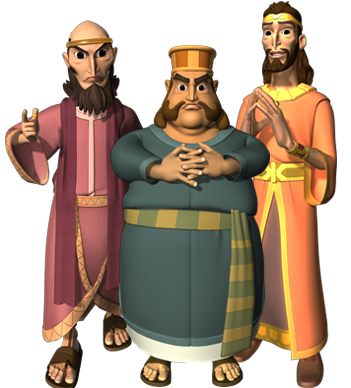 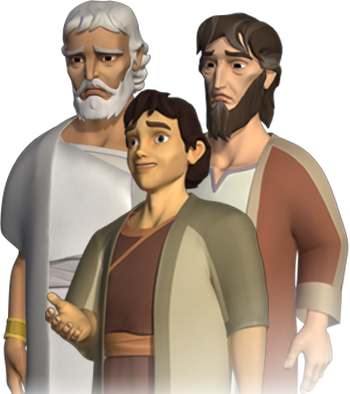 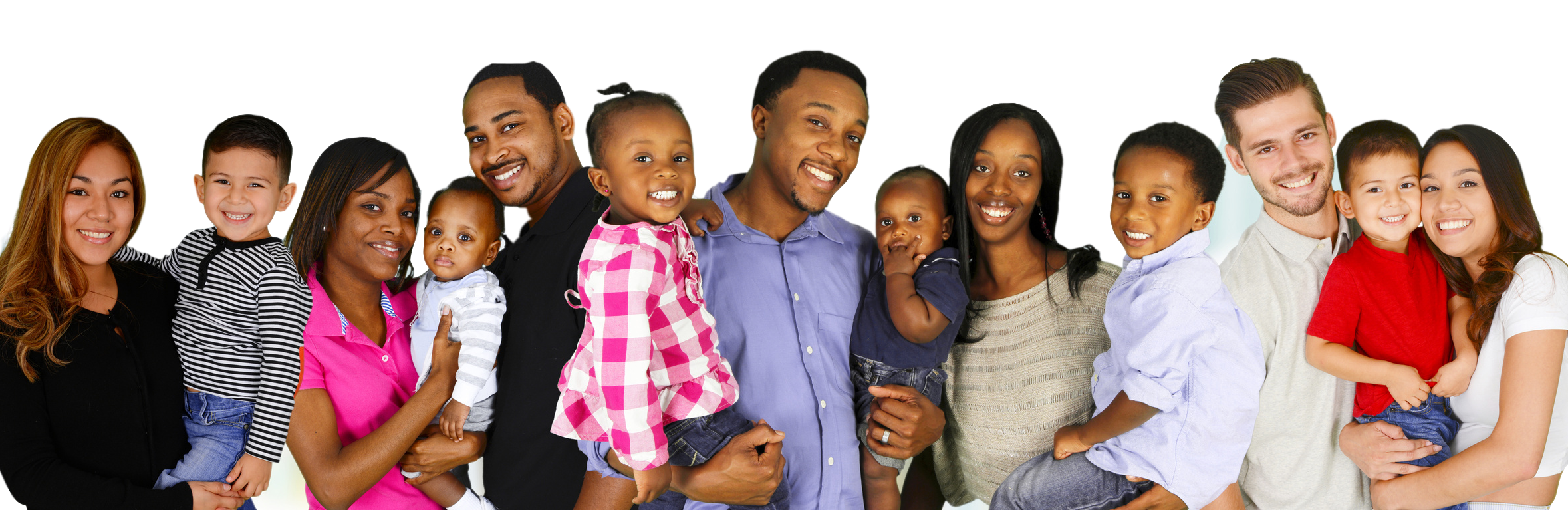 the issue is authority
Ephesians 2:20 (ESV) built on the foundation of the apostles and prophets, Christ Jesus himself being the cornerstone,
The concern is the authority to add to Scripture
﻿If prophecy still exists today, it is hard to resist the conclusion that the foundation established by the apostles and prophets hasn’t been completed.

Schreiner, Thomas R.. Spiritual Gifts . B&H Publishing Group. Kindle Edition.
New testament prophets---fallible
1 Corinthians 14:29-32 (ESV) Let two or three prophets speak, and let the others weigh what is said. 30 If a revelation is made to another sitting there, let the first be silent. 31 For you can all prophesy one by one, so that all may learn and all be encouraged, 32 and the spirits of prophets are subject to prophets.
Prophecy
Wayne Grudem
Old Covenant
Authority of actual words
New Covenant
New Covenant
Authority of general content
Upbuilding Church
Spontaneous
Apostles
Authority of actual words…foundation
[Speaker Notes: Bring to mind so that it will pierce the mind
Penetrating personal upbuilding message
When your message connefts
Test it]
Diakrino
1 Corinthians 14:29-32 (ESV) Let two or three prophets speak, and let the others weigh what is said. 30 If a revelation is made to another sitting there, let the first be silent. 31 For you can all prophesy one by one, so that all may learn and all be encouraged, 32 and the spirits of prophets are subject to prophets.
Krino
Dia-Krino
Judge to decide
Weigh-Listen carefully and sift the good from the bad, accepting some and rejecting the res
1 Corinthians 14:29-32 (ESV) Let two or three prophets speak, and let the others weigh what is said. 30 If a revelation is made to another sitting there, let the first be silent. 31 For you can all prophesy one by one, so that all may learn and all be encouraged, 32 and the spirits of prophets are subject to prophets.
AGABUS PROPHECY
Acts 21:10-12 (ESV) While we were staying for many days, a prophet named Agabus came down from Judea. 11 And coming to us, he took Paul's belt and bound his own feet and hands and said, “Thus says the Holy Spirit, This is how the Jews at Jerusalem will bind the man who owns this belt and deliver him into the hands of the Gentiles.’” 12 When we heard this, we and the people there urged him not to go up to Jerusalem.
ACTUAL EVENT
Acts 21:11b “Thus says the Holy Spirit, This is how the Jews at Jerusalem will bind the man who owns this belt and deliver him into the hands of the Gentiles.’”
Acts 21:30-33 (ESV) Then all the city was stirred up, and the people ran together. They seized Paul and dragged him out of the temple, and at once the gates were shut. 31 And as they were seeking to kill him, word came to the tribune of the cohort that all Jerusalem was in confusion. 32 He at once took soldiers and centurions and ran down to them. And when they saw the tribune and the soldiers, they stopped beating Paul. 33 Then the tribune came up and arrested him and ordered him to be bound with two chains
[Speaker Notes: The Jews did not bind Paul and handed him to Romans
They were in the process of going to kill him and it was Romans who rescued Paul]
In defence of agabus
Acts 28:17 (ESV) After three days he called together the local leaders of the Jews, and when they had gathered, he said to them, “Brothers, though I had done nothing against our people or the customs of our fathers, yet I was delivered as a prisoner from Jerusalem into the hands of the Romans.
﻿Those who think that Agabus erred define error too narrowly and rigidly.
Prophetic symbolism
The phrase Agabus used was “Thus says the Holy Spirit”
[Speaker Notes: Paul says he was delvered from Jerusalem into Roman hands
He was actually rescued by Romans from Jews
This statement showed Paul believed the prop[hecy to Asgabus to be true
Those who tink Agabus erred defined accuracy too rigidly and narrowly

﻿We might think it would have been more accurate for Paul to say he wasn’t handed over but rescued. We see, however, that Paul’s words indicate that he believed Agabus’s prophecy was fulfilled.

Schreiner, Thomas R.. Spiritual Gifts . B&H Publishing Group. Kindle Edition.]
Was the spirit wrong ? Or paul disobedient
Acts 21:3-4 (ESV) When we had come in sight of Cyprus, leaving it on the left we sailed to Syria and landed at Tyre, for there the ship was to unload its cargo. 4 And having sought out the disciples, we stayed there for seven days. And through the Spirit they were telling Paul not to go on to Jerusalem.
[Speaker Notes: ﻿In Acts 21:4 the prophecy is correct (Paul would suffer), but the inference drawn from the prophecy (Paul shouldn’t go to Jerusalem) is mistaken. I would suggest that the inference drawn from the prophecy was not part of the prophecy itself. Thus, the prophecy that Paul would face suffering in Jerusalem was accurate and Spirit-inspired; the conclusion that people drew from the prophecy—that Paul should not travel

Schreiner, Thomas R.. Spiritual Gifts . B&H Publishing Group. Kindle Edition.]
Revelation
Inference
Major doctrinal controversy
Acts 15:1-2 (ESV) But some men came down from Judea and were teaching the brothers, “Unless you are circumcised according to the custom of Moses, you cannot be saved.” 2 And after Paul and Barnabas had no small dissension and debate with them, Paul and Barnabas and some of the others were appointed to go up to Jerusalem to the apostles and the elders about this question
The process
Testimony of what God had done with Gentiles from Paul n Barnabas
Debate
Testimony of what God had done with Gentiles from Peter with implications
Appeal to Scriptures..James
The final decision
Acts 15:27-29 (ESV) We have therefore sent Judas and Silas, who themselves will tell you the same things by word of mouth. 28 For it has seemed good to the Holy Spirit and to us to lay on you no greater burden than these requirements: 29 that you abstain from what has been sacrificed to idols, and from blood, and from what has been strangled, and from sexual immorality.
How prophesy functioned in new testament
Acts 15:30-35 (ESV) So when they were sent off, they went down to Antioch, and having gathered the congregation together, they delivered the letter. 31 And when they had read it, they rejoiced because of its encouragement. 32 And Judas and Silas, who were themselves prophets, encouraged and strengthened the brothers with many words. 33 And after they had spent some time, they were sent off in peace by the brothers to those who had sent them. 35 But Paul and Barnabas remained in Antioch, teaching and preaching the word of the Lord, with many others also.
[Speaker Notes: The Jerusalem council decided on how gentiles were to prativce their fiath in regard to food laws
Prophets encouraged the people
Paul and Barnabas focused on preaching and teaching]
Misunderstanding of the meaning of prophecy
Non Inscripturated Prophecy
Inscripturated Prophesy
(1 Kings 18: 4) Obadiah took a hundred prophets and hid them by fifties in a cave and fed them with bread and water.)

(Num 11: 25) Then the Lord came down in the cloud and spoke to him, and took some of the Spirit that was on him and put it on the seventy elders. And as soon as the Spirit rested on them, they prophesied.
Moses Pentteuch
Isaiah
Jeremiah
1 Samuel 19:23-24 (ESV) And the Spirit of God came upon him also, and as he went he (Saul) prophesied
[Speaker Notes: Actually, such an objection is baseless and says nothing about the nature of NT prophecy. Even OT prophecies didn’t have to be written down and preserved to be true and authoritative. In fact, many prophecies—indeed most OT prophecies—aren’t part of the Scriptures, but such a state of affairs doesn’t indicate that prophecies that weren’t written down contained errors. Everything Elijah and Elisha said when they were speaking in the name of the Lord was true, but most of what they prophesied hasn’t been preserved in the Scriptures.9 We have no record of what the fifty prophets hidden by Obadiah prophesied (1 Kings 18:4). Nor do we know the prophecies of the sons of the prophets who were associated especially with Elisha (2 Kings 2:3, 5, 7, 15; 4:1, 38; 5:22; 6:1; 9:1). Both of these groups must have prophesied since they are called prophets. But nothing that the sons of the prophets prophesied is contained in Scripture. Still, everything they prophesied was true! They didn’t make mistakes in their prophecies even if their words haven’t been preserved for all time. Notice that we have the words of at least sixty prophets in these two examples that were not written down or saved for posterity, showing that prophecies don’t have to be included in Scripture to be completely true.]
New testament
Inscripturated Prophesy
Non Inscripturated Prophecy
Application of gospel truth
Such prophecies must still be evaluated, and they are principally submissive to the apostle and his gospel
Apostle and Prophets--foundation
[Speaker Notes: deal largely with questions of application of gospel truth (though there is no biblical restriction along such lines). None of this means it is necessarily authoritative, infallible, or canon-threatening. Such prophecies must still be evaluated, and they are principally submissive to the apostle and his gospel. To bring such a prophecy “to the test of the harmony

Carson, D. A.. Showing the Spirit (p. 214). Baker Publishing Group. Kindle Edition.]
OT prophets
NT prophets
No repeated checks on his authority and content of prophesy
Repeated checks on the content of prophecy..implies mixed quality
No death penalty
False prophecy death
Thus says the Lord –direct authority
Such prophecy is rare
Prophets under authority of apostles, elders and scrutiny of church
Prophet held authority
Lower profile
High profile
1 Thessalonians 5:20-21 (ESV) Do not despise prophecies, 21 but test everything; hold fast what is good.
[Speaker Notes: prophecy Paul has in mind is revelatory and Spirit-prompted, and it may, as Turner and others suggest, deal largely with questions of application of gospel truth (though there is no biblical restriction along such lines). None of this means it is necessarily authoritative, infallible, or canon-threatening. Such prophecies must still be evaluated, and they are principally submissive to the apostle and his gospel. To bring such a prophecy “to the test of the harmony

Carson, D. A.. Showing the Spirit (p. 214). Baker Publishing Group. Kindle Edition.]
grudem
NT  PROPHECY
Infallible
Fallible
APOSTOLIC PROPHECY
NT prophets
Foundational for church
Edifies church
Ephesians 2:20 
Apostles and prophets- establish scripture
1 Cor 14 ---must be tested
The issue of fallibility
Prophecy
Teaching
Fallible
A distinction without a difference
Revelation of God
NT Prophecy
Grudem
Continuationist
Impressions
Schriener
Cessationist
Revelation from God
Fallible..needs evaluation
Does not confer unchecked authority
Does not go beyond Scripture
Application of Scripture to situation
Revelation from God
Fallible..needs evaluation
Does not confer unchecked authority
Does not go beyond Scripture
Application of Scripture to situation
[Speaker Notes: Why (Some) Cessationists and (Some) Continuationists Don’t Disagree about Prophecy as Much as (Some) People Might Think 
OCTOBER 25, 2013  |  Justin Taylor   
 SHARE 
Vern Poythress, “Modern Spiritual Gifts as Analogous to Apostolic: Affirming Extraordinary Works of the Spirit Within Cessationist Theology“:
People debate about whether “prophecy” in the New Testament and the early church was divinely inspired and infallible. Did it possess full divine authority?
Richard B. Gaffin, Jr., says that it was inspired.
Wayne A. Grudem argues that it was not.
Many people believe that the outcome of this debate is crucial for the future of the charismatic movement.
But actually the outcome of the debate makes very little practical difference today.
Poythress asks us to to “suppose that Gaffin is right”:
Then “prophecy” ceased with the completion of the apostolic era and the completion of the canon of Scripture. Modern phenomena are fallible and hence are not identical with New Testament prophecy. But modern nondiscursive processes with teaching content is analogous to prophecy, just as modern preaching is analogous to apostolic preaching. Hence the general principles concerning spiritual gifts, as articulated in 1 Cor 12-14 and elsewhere, are still applicable. What charismatics call “prophecy” is not really the “prophecy” mentioned in the New Testament. Rather, it is a fallible analogue. It is really a spiritual gift for speaking fallibly through nondiscursive processes. It contrasts with preaching, which is a spiritual gift for speaking fallibly through discursive processes.
Modern nondiscursive processes with circumstantial content are in a sense not really analogous to inspired biblical prophecy. But they can function positively in the service of the Spirit, just as does circumstantial content through discursive processes.
Then, on the other hand, Poythress asks us to “suppose that Grudem is right”:
Then “prophecy” continues. But such “prophecy” is fallible. It is not identical with the inspired prophecy of the Old Testament. It is in fact a spiritual gift for speaking fallibly through nondiscursive processes. If the content is biblical, its authority derives from the Bible. If the content is circumstantial, it is not an addition to the Bible (not divinely authoritative). Hence it is just information and has no special authority. Hence Grudem ends up with substantially the same practical conclusions as does Gaffin.
Poythress clarifies where Grudem and Gaffin agree and where they differ:
Hence, there is no need for Gaffin and Grudem to disagree about the modern phenomena. They disagree only about the label given to the phenomena (“not-prophecy” versus “prophecy”), and about whether the New Testament phenomena were identical or merely analogous to the modern phenomena.
Both Gaffin and Grudem already acknowledge the fallibility of the modern phenomena.
Gaffin needs only to take the additional step of integrating the modern phenomena into a theology of spiritual gifts. Given this theological integration, we find that there is an analogical justification for the use of these gifts in the church today.
Grudem, on the other hand, needs only to clarify the status of “prophecy.” “Prophecy,” he says, is fallible, but still revelatory. It still derives from God, and still is important for the well-being of the church. Gaffin and many others find this sort of description difficult to grasp or classify. How can something be “revelatory” and still not compete with the sufficiency of Scripture? I explain how partly by distinguishing teaching content from circumstantial content. Teaching content must not add to Scripture, but can only rephrase what is already there in Scripture. Circumstantial content has the same status as information received through a long-distance telephone call—that is, it has no special claim to authority. It is therefore obvious that neither type of content threatens the sufficiency of Scripture.
Poythress applies this beyond Grudem and Gaffin:
If charismatics and noncharismatics could agree on these points, I think that the debate on modern spiritual gifts would be largely over. But there are practical adjustments. People who value nondiscursive gifts have tended to migrate into charismatic circles, where nondiscursive gifts are prized. People who value discursive gifts have migrated into noncharismatic circles, where discursive gifts are prized. Each group tends to prize only people of its own kind. We all need to learn again from 1 Corinthians 12 the importance of every gift, including those with which we have yet to become comfortable.]
c. Why should we desire it
1 Corinthians 14:1-3 (ESV) Pursue love, and earnestly desire the spiritual gifts, especially that you may prophesy. 2 For one who speaks in a tongue speaks not to men but to God; for no one understands him, but he utters mysteries in the Spirit. 3 On the other hand, the one who prophesies speaks to people for their upbuilding and encouragement and consolation.
Paul’s warning to
Cessationists
Continuationists
Rejection
Abuse
1 Thessalonians 5:19-22 (ESV) Do not quench the Spirit. 20 Do not despise prophecies, 21 but test everything; hold fast what is good. 22 Abstain from every form of evil.
1 Thessalonians 5:19-22 (ESV) Do not quench the Spirit. 20 Do not despise prophecies, 21 but test everything; hold fast what is good. 22 Abstain from every form of evil.
[Speaker Notes: Wrong prophecy
Woman gave a note to him that his wife would die in child birth
His son is alive
Despise priophecy]
prophecy
“Prophecy, as a gift of the Holy Spirit, combines pastoral insight into the needs of persons, communities, and situations with the ability to address these with a God-given utterance or longer discourse (whether unprompted or prepared with judgment, decision, and rational reflection) leading to challenge or comfort, judgment, or consolation, but ultimately building up the addressees.”
Anthony Thiselton
d. How should we practice it?
Corporate participation
1 Corinthians 14:26-27 (ESV) What then, brothers? When you come together, each one has a hymn, a lesson, a revelation, a tongue, or an interpretation. Let all things be done for building up. 2
Only intelligible tongues
1 Corinthians 14:27-28 (ESV) If any speak in a tongue, let there be only two or at most three, and each in turn, and let someone interpret. 28 But if there is no one to interpret, let each of them keep silent in church and speak to himself and to God.
Who are the others?
Prophets
Whole church
Church leaders
1 Corinthians 14:29-33 (ESV) Let two or three prophets speak, and let the others weigh what is said. 30 If a revelation is made to another sitting there, let the first be silent. 31 For you can all prophesy one by one, so that all may learn and all be encouraged, 32 and the spirits of prophets are subject to prophets. 33 For God is not a God of confusion but of peace.
[Speaker Notes: Grudem hard to have elders, teachers it idly by 
﻿
One commentator rightly remarks that if Paul had wanted to say “the rest (of the prophets),” the Greek more plausibly should have been οἱ λοιποί (hoi loipoi) rather than oἱ ἄλλοι (hoi alloi).

Carson, D. A.. Showing the Spirit (p. 156). Baker Publishing Group. Kindle Edition. 

﻿Moreover, there is no evidence that this careful weighing of the content of Christian prophecy should be confused with the gift of discerning spirits (12:10). It seems best, then, to see in “the others” the church as a whole. This does not necessarily mean that everyone in the congregation should participate equally in the evaluating process, or that there may not be some further restriction as to participation (indeed, I think Paul imposes

Carson, D. A.. Showing the Spirit (pp. 156-157]
Acts 16:9-10 (ESV) And a vision appeared to Paul in the night: a man of Macedonia was standing there, urging him and saying, “Come over to Macedonia and help us.” 10 And when Paul had seen the vision, immediately we sought to go on into Macedonia, concluding that God had called us to preach the gospel to them.
Paul had related the vision to the others in his team, they collectively concluded συμβιβάζοντες, symbibazontes
[Speaker Notes: Paul also evaluated ﻿Paul had related the vision to the others in his team, they collectively concluded (συμβιβάζοντες, symbibazontes)49 that it meant they should press on for Macedonia. An apostle was not kept free from error or sin just because he was an apostle. These specially appointed men, however, did recognize their own peculiar authority under the gospel (Gal. 1:8–9) and over

Carson, D. A.. Showing the Spirit (p. 215). Baker Publishing Group. Kindle Edition

A colleague once told me of a charismatic preacher in a Latin American country who told his audience, “God has told me that all people here should have refrigerators. How many of you need them?” Naturally, most of the hands went up—despite the fact that half those who had gathered did not even have electricity in their homes, nor access to the fuel that could run gas

Carson, D. A.. Showing the Spirit (p. 225). Baker Publishing Group. Kindle Edition. 
.]
Prophets under the authority of apostles
1 Corinthians 14:37-38 (ESV) If anyone thinks that he is a prophet, or spiritual, he should acknowledge that the things I am writing to you are a command of the Lord. 38 If anyone does not recognize this, he is not recognized.
1 Corinthians 14:31-35 (ESV) For you can all prophesy one by one, so that all may learn and all be encouraged, 32 and the spirits of prophets are subject to prophets. 33 For God is not a God of confusion but of peace.  As in all the churches of the saints, 34 the women should keep silent in the churches. For they are not permitted to speak, but should be in submission, as the Law also says. 35 If there is anything they desire to learn, let them ask their husbands at home. For it is shameful for a woman to speak in church.
33 For God is not a God of confusion but of peace
as in all the churches of the saints.
the women should keep silent in the churches
as in all the churches of the saints.
33 For God is not a God of confusion but of peace
33 For God is not a God of confusion but of peace
as in all the churches of the saints.
the women should keep silent in the churches
as in all the churches of the saints.
the women should keep silent in the churches
tension
1 Corinthians 11:4-5 (ESV) Every man who prays or prophesies with his head covered dishonors his head, 5 but every wife who prays or prophesies with her head uncovered dishonors her head, since it is the same as if her head were shaven.
1 Corinthians 14:33-34 (ESV) As in all the churches of the saints, 34 the women should keep silent in the churches. For they are not permitted to speak, but should be in submission, as the Law also says.
1 Corinthians 11:3-6 (ESV) But I want you to understand that the head of every man is Christ, the head of a wife is her husband, and the head of Christ is God. 4 Every man who prays or prophesies with his head covered dishonors his head, 5 but every wife who prays or prophesies with her head uncovered dishonors her head,
1 Timothy 2:11-14 (ESV) Let a woman learn quietly with all submissiveness. 12 I do not permit a woman to teach or to exercise authority over a man; rather, she is to remain quiet. 13 For Adam was formed first, then Eve; 14 and Adam was not deceived, but the woman was deceived and became a transgressor.
1 Corinthians 14:33-35 (ESV) As in all the churches of the saints, 34 the women should keep silent in the churches. For they are not permitted to speak, but should be in submission, as the Law also says. 35 If there is anything they desire to learn, let them ask their husbands at home. For it is shameful for a woman to speak in church.
Commonalities in all three passages
1 Cor 11
1 Cor 14
1 Tim 2
Wives can pray and prophesy but use head covering
Wives cannot weigh prophecy of men.
Wives cannot teach or have authority over men
Restrictions
Rationale
Issue-shame and gender distinction
Issue-shame  and submission
Issue is submission
Law invoked Genesis 2 and 3
Adam created first
Cannot be superceded cultural issue
Theology
Law invoked Genesis 2
Woman created for man
Cannot be superceded cultural issue
Law invoked Genesis 2
Cannot be superceded cultural issue
CHALLENGE
1 Corinthians 14:39-40 (ESV) So, my brothers, earnestly desire to prophesy, and do not forbid speaking in tongues. 40 But all things should be done decently and in order.
Prophetic Abuses
Prophecies are used to manipulate relationships
Prophecies commissioning people to high-level leadership.
Prophecies are intentionally given to people of wealth.
The prophecies draw attention to the prophet
Prophecies are based upon on prior knowledge.
Prophecies are given for monetary gain.
Dramatic prophecies are given to build an audience.
Prophecies go beyond the Scriptures to teach doctrine
[Speaker Notes: I have been in the body of Christ now since the late 1970s. I came into the prophetic movement in the early 80s and started moving out prophetically, even participating in prophetic presbytery while doing itinerant prophetic ministry. Furthermore, our local church has nurtured many outstanding prophetic leaders and voices as well as hosting numerous prophetic trainings and schools. My primary motivational gift and mode of ministry is prophetic, even when it seems like I am teaching. (I rarely use notes and teach and preach as prompted by the Holy Spirit when I am ministering.)
Furthermore, I have found the prophetic gift, including inspirational preaching, teaching and prophetic words to be the most edifying of all the gifts, as St. Paul said in 1 Corinthians 14. However, with every true gift of God comes either a counterfeit and or an abuse. You can say that about all of the cluster gifts mentioned in Ephesians 4:11. The prophetic gift can especially be very dangerous if left unchecked, since people think the words spoken are directly from God and will often obey them without question or the use of discernment. Based on all my years of operating in the prophetic, as well as mentoring, nurturing, overseeing and hosting many prophetic ministers, the following are 10 signs of prophetic abuse and manipulation.
I write this not to discourage prophetic function but as a guide to increase the level of discernment and true edification in the body of Christ. All sincere prophetic people should welcome these warning signs. If they are truly endeavoring to serve the Lord, they will welcome correction and or desire more discernment in the Church.
1. Prophecies are intentionally given to people of wealth.
Get Spirit-filled content delivered right to your inbox! Click here to subscribe to our newsletter.
I have noticed through the years that some prophetic leaders will discern who has the most money and influence in a church or conference and will target them for a prophetic word. The reasons are obvious: First and foremost, they know that business people desire to have a direct connection with God so they can make the right decisions in their high-risk field. Actually, all influential people feel this way because of all their responsibility. The motive of this prophetic manipulator is that they want the personal cell phone number of the wealthy person so they can develop a relationship with them outside of the church and perhaps receive personal donations. In my opinion, the motive is wrong, and the prophetic person is using their gift to manipulate unsuspecting potential donors. Not that it is wrong to give wealthy people a word, it is wrong when the hidden agenda is to befriend a potential high-end donor.
2. Prophecies commissioning people to high-level leadership.
Prophetic leaders sometimes give prophecies to actual or potential leaders, telling them that they are called to be an apostle, prophet or great leader.  When prophetic leaders give prophecies commissioning people they don't know, in the context of a local church or conference, it is dangerous since they may be puffing up the head of an immature recipient. These are the kind of words that should not be given unless first clearing it with the person's overseer. It can also cause churches to split since the recipient can now claim to be an apostle and doesn't have to submit to their pastor's oversight anymore.  What makes this prophetic abuse is the harm it creates in both the individual receiving the word and the local church where they serve. Furthermore, I suspect some prophetic people also commission people into the apostolic or prophetic because it gives them a strong link and even possibly authority over the persons to whom they give the word. By celebrating, affirming and commissioning others as apostles and prophets, many prophetic leaders and their networks have gained them as adherents. Much of the time, these kinds of relationships are short lived because it is built upon a faulty foundation.
3. Prophecies are based upon on prior knowledge.
In the 1980s, I had a visiting minister come to our local church. Before he ministered, he asked me questions about several of our members. I was shocked when he got up to minister because he started prophesying to every single person I spoke to him about. His prophecies were general exhortations that orbited around the information I gave him prior to the service. Not only that, the few people he prophesied over without having prior knowledge, we did not speak about them, he was mistaken and inaccurate. Of course, the people who received a word from him based on his conversations with me thought he was a great prophet. However, after the service, I confronted him, and he apologized and said he would never do that again.
4. Prophecies are given for monetary gain.
There are several well-known, so-called, prophets who charge money for giving prophetic words. You can even call them up on the phone and receive a word, for a price, of course. I was told that one person charges $5000 for a "life-transforming word." Although there are some biblical instances in which people gave gifts to a prophet (1 Sam. 9:7-9; 2 Kings 4:42), it was more of an act of honor than otherwise. The prophet did not demand it or charge a specific fee for his prophetic gift. Prophets who charge money to give words are guilty of the sin of "Simony," which is when a person uses the gifts of the Holy Spirit for monetary gain. This is something the Apostle Peter strongly corrected (Read Acts 8:20-22).  Truly, whenever we think the gifts of God and or godliness is a means for financial gain, we are greatly in error (1 Tim. 6:5; Titus 1:11)!
5. Prophecies go beyond the Scriptures to teach doctrine.
I remember several years ago a famous healing evangelist was saying that he was in heaven and Abraham told him who wrote the book of Hebrews and other such things that can influence one's view of Scripture and biblical doctrines. I don't mind if someone says they visited heaven and heard amazing things; however, when we try to make the foundation of a biblical teaching an extra-biblical source, it is very dangerous. (For example, when Bishop Carlton Pearson erroneously said the Holy Spirit told him that all people would eventually be saved, which led him to preach a doctrine of "inclusion" and/or universalism). Consequently, if we allow this unbiblical mystical practice, we open a door for the enemy to put subjective revelation on the same level as Scripture, which can lead people to apostasy.
The greatest level of the prophetic will always be the Scriptures, once and for all given to the saints, and any tradition or prophetic word that claims to be equal to the Bible is in great error (Read 2 Pet. 1:19-21). Some charismatics are so extreme they put their spiritual experiences above the plain teaching of Scripture and/or are led by prophecies when making big decisions, even without a witness in their own spirit and or without checking biblical principles before making said decision.
6. Prophecies are used to manipulate relationships.
Some people will even use prophetic words to try to manipulate people into remaining close to them, serving them or even remaining their friend. I am not referring to accurate prophetic words given to a friend, employee or church member for their edification or for the sake of the kingdom, but words given for the purpose of emotionally manipulating a person into remaining in some kind of relationship. This is an abuse of the prophetic and very manipulative
7. Prophecies are used to get people to serve the prophet.
Some prophetic leaders will use the example of Elisha serving Elijah as a way of getting younger leaders to serve them (1 Kings 19). Although there is truth in this principle, it can also be used to manipulate naÃ¯ve young prophetic people into waiting on older, more seasoned prophetic leaders. No matter who gives you a word, it should not be obeyed if it compromises the relationships and commitments you presently have, including to your spouse, family and local church, and if God doesn't clearly confirm it. Of course, in general, God will never tell you to leave your spouse and family.
8. The prophetic leader is not accountable when mistakes are made.
There have been many prophetic leaders who have declared words involving national catastrophes, events and even predictions about the last days. After it was clear they were in error, rarely does anyone have the guts to call them out in private or in public. Any prophetic leader who lacks a working, relational, accountability structure in their life, should shut their mouth until they get apostolically aligned for personal oversight.
9. Dramatic prophecies are given to build an audience.
Some leaders feel compelled to give a dramatic word every time they minister or are on T.V. This is because they depend on the dramatic to maintain their audience which also brings in their donations. I am of the opinion, we should never feel pressure to perform or to give a prophetic word unless the Lord is clearly leading us to do so. Case in point: One time, after I finished preaching and prophetically ministering in a church, the pastor announced that I was going to prophesy over every person in the service. I promptly took the microphone, corrected him and told him I was done ministering since I had no more of a leading to continue. I was never invited back to that church because I did not perform up to his standards and expectations; that is fine with me since I always endeavor to minister to an audience of one.
10. The prophecies draw attention to the prophet.
Some prophetic words begin and end with self-affirming accolades describing themselves as "the man of God sent to them" or "the prophet sent to them" or even as "the voice of God" that they need to hear. While this may be true in a very limited sense, there is only one completely accurate voice and expression of the Father: Hebrews 1:1, 2. I am usually suspicious when a person points to himself or herself when giving a word.  A true word both edifies the church and exalts the Lord Jesus Christ, not the speaker (1 Cor. 12:3, 14:1-4). Whenever any minister or believer points to himself or herself instead of to Jesus, we should be very leery of that person.  Paul said follow me as I follow Christ (1 Cor. 4:16).  Since Jesus was not self-promoting, his so-called ministers involved in chronic self-elevation are not serving in the pattern of Christ.
In closing, I hope this article can serve as a guide for prophetic ministry in the church and beyond.]
Bishop Carlton Pearson
Doctrine of universalism
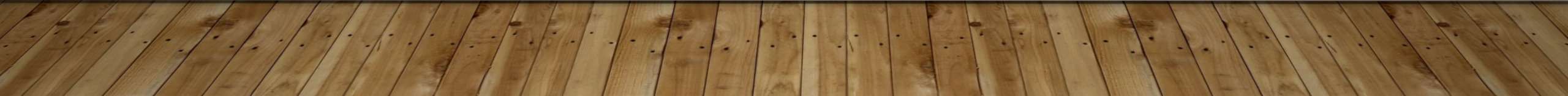 [Speaker Notes: I remember several years ago a famous healing evangelist was saying that he was in heaven and Abraham told him who wrote the book of Hebrews and other such things that can influence one's view of Scripture and biblical doctrines. I don't mind if someone says they visited heaven and heard amazing things; however, when we try to make the foundation of a biblical teaching an extra-biblical source, it is very dangerous. (For example, when Bishop Carlton Pearson erroneously said the Holy Spirit told him that all people would eventually be saved, which led him to preach a doctrine of "inclusion" and/or universalism). Consequently, if we allow this unbiblical mystical practice, we open a door for the enemy to put subjective revelation on the same level as Scripture, which can lead people to apostasy.]
Jim bakker
“What’s coming next, if we keep losing, you’re going to see the leaders of the church and the leaders of the gospel and the political conservative leaders that are powerful, you are going to see them suddenly die, suddenly killed. Suddenly as they were driving, suddenly as they were in a boat, suddenly in an airplane … You’re going to see it one after another.
God spoke this to me years ago what would happen near the end and I believe we’re in that time. There’s so desperate — this is life and death. This is the hatred of murder is in the country.”
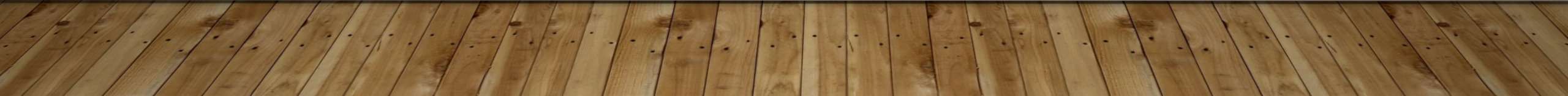 “
What false prophets usually say
Release your faith for your miracle from God today.”
Something good is going to happen to you today.”
God loves you and has a wonderful plan for your life.”
[Speaker Notes: God loves you and has a wonderful plan for your life.” “Something good is going to happen to you today.” “Release your faith for your miracle from God today.” Over and over and over, phrases like these are spoken by men and women on “Christian” television and in “Christian” books. They promise people that health, wealth, and prosperity are just around the corner for those souls who will simply think positively and just let God bless them. We call these people prosperity theologians, and they are a dangerous lot.]
The character or true prophecy
Jeremiah 23:16-17 (ESV) Thus says the Lord of hosts: “Do not listen to the words of the prophets who prophesy to you, filling you with vain hopes. They speak visions of their own minds, not from the mouth of the Lord. 17 They say continually to those who despise the word of the Lord, It shall be well with you’; and to everyone who stubbornly follows his own heart, they say, No disaster shall come upon you.’”
Prophets are like doctors
[Speaker Notes: Good doctor tells you wehat is wrong with you
Bad doctor tells you what you wan to heaer]
Abuse of prophecy will lead to bondage to
Individual Leaders
Presumptuous Beliefs
Human Thoughts, Impressions, and Feelings
[Speaker Notes: Pastoral Concern about Evangelical Prophecy
April 20, 2019 by: Paul M. Smalley, Joel R. Beeke
 
 
Bondage to Individual Leaders
The question about the cessation or continuation of special revelation has very practical ramifications for the Christian life, for God’s special revelation carries great authority. When people ascribe that authority to mystical experiences, the results are damaging to their spiritual lives, sometimes tragically so. Here the saints must embrace the balance of biblical wisdom. We must not deny the reality of Christian experience as the Holy Spirit works in our lives. Christianity is not merely a set of prescribed beliefs and behaviors. It is not less than that, but it is more, for it engages the affections of the heart. The saints walk with the living God. Christ is real to the believer, and his Spirit is our indwelling divine companion. However, we also must not fall into experientialism, ascribing divine authority over our faith and obedience to spiritual experiences. The belief that God continues to grant special revelation through personal experience fosters unhealthy experientialism. 
First, continuationism tends to put people in bondage to individual leaders. Despite cautions and safeguards in responsible Pentecostal and charismatic churches, if people are convinced that someone has a regular ministry of receiving direct revelations from God, they will ascribe unusual authority to that person. They will seek his counsel more fervently, listen to him more attentively, follow his instructions more submissively, and support his ministry more generously. Granting such a person the title of apostle or prophet aggravates the problem. Though evangelical theologians such as Storms and Grudem labor to redefine prophecy, the moment we call someone a prophet, we invoke thoughts of Moses and Elijah in those whose minds are marinated with Scripture.
Christianity is not merely a set of prescribed beliefs and behaviors. It is not less than that, but it is more, for it engages the affections of the heart. 
 
 
Someone might object that this criticism would also apply to prophets in the first century, thereby indicting God’s wisdom in giving the gift of prophecy then. However, at that time the living apostles could confront and reprove abuses of prophetic ministry, supporting the ruling authority of the church’s elders while directing the churches in how to use prophecy (cf. 1 Thess. 5:12–13, 19–22). Today, an acclaimed prophet can denounce faithful elders as unspiritual or unconverted, leading many astray. Therefore, we protect God’s people from ecclesiastical tyranny when we teach them that the gifts of apostles and prophets have ceased. There is grave danger in allowing for prophets who receive revelations immediately from God today. While some who claim such gifts may be sincere Christians who walk humbly with their God, others may open themselves to demonic influence. Jonathan Edwards, himself a great advocate of mighty works of God’s Spirit in revival, gave this warning:
And one erroneous principle, than which scarce any has proved more mischievous to the present glorious work of God, is a notion that ’tis God’s manner now in these days to guide his saints, at least some that are more eminent, by inspiration, or immediate revelation; and to make known to ’em what shall come to pass hereafter, or what it is his will that they should do, by impressions that he by his Spirit makes upon their minds, either with or without texts of Scripture; whereby something is made known to them, that is not taught in the Scripture as the words lie in the Bible. 
By such a notion the Devil has a great door opened for him; and if once this opinion should come to be fully yielded to and established in the church of God, Satan would have opportunity thereby to set up himself as the guide and oracle of God’s people, and to have his word regarded as their infallible rule, and so to lead ’em where he would, and to introduce what he pleased, and soon to bring the Bible into neglect and contempt. Late experience in some instances has shown that the tendency of this notion is to cause persons to esteem the Bible as a book that is in a great measure useless. 
This error will defend and support all errors. As long as a person has a notion that he is guided by immediate direction from heaven, it makes him incorrigible and impregnable in all his misconduct: for what signifies it for poor blind worms of the dust to go to argue with a man, and endeavor to convince him and correct him, that is guided by the immediate counsels and commands of the great Jehovah?1
Edwards said that he had witnessed many such “prophecies,” sometimes by very godly Christians walking in communion with God, and with the revelations accompanied by texts of Scripture—and yet the prophecies came to nothing. He exclaimed, “Why can’t we be contented with the divine oracles, that holy, pure Word of God, that we have in such abundance and such clearness, now since the canon of Scripture is completed?”2 Such contentment would do much to protect the church from arrogant leaders who claim to be inspired by God.
Bondage to Presumptuous Beliefs
Second, continuationism tends to put people in bondage to presumptuous beliefs. Someone communicates to them a supposed revelation about their future health, career, marriage, children, or ministry. This encourages them to pray and act with faith that God will do this. However, their faith has no basis in God’s Word, and therefore, it is presumption. They may fall into great discouragement and doubt about God’s faithfulness when things do not go as they hope. Sincere people have had their hopes for healing of medical problems shattered when they remained sick or disabled despite the assurances of modern “prophets.”
This problem is inherent in the continuationist view. Storms writes, “People often confuse praying expectantly with praying presumptuously. Prayer is presumptuous when the person claims healing without revelatory warrant,” by which he means “an explicit biblical assertion . . . or revelatory insight via a word of knowledge (cf. Acts 14:8–10), prophecy, or through a dream or vision.”3 In other words, if a person receives a promise of healing through a prophecy or dream, then he may go beyond a general expectation that God is good to actually claim healing by faith. This demonstrates a confidence in modern prophecies as God’s trustworthy word.4 Contrary to Storms, prayer is presumptuous if offered with faith in anything other than God’s promises in the Holy Scriptures.
Bondage to Human Thoughts, Impressions, and Feelings
Third, continuationism tends to put people in bondage to human thoughts, impressions, and feelings. The Christian life is certainly a life of feeling. The Holy Spirit produces holy desires (Gal. 5:17) and holy delight in God’s law (Rom. 7:22; Rom. contrast 8:7–9). The Spirit stirs God’s children to cry out to their Father in faith and assures them of his love and acceptance (Rom. 8:15–16). However, when they view their inner experiences as potential revelations or words from God, then they enslave themselves to subjective impressions and impulses. This results in false guilt, legalism, and superstition, for our thoughts and emotions are merely human, even when sanctified by God’s Spirit. We should not lean on our own understanding, but seek our wisdom from the Word of God (Prov. 2:1–9; 3:5).
What is the biblical basis for this idea of inward revelation? Evangelical Christians commonly justify their subjectivism with Paul’s teaching that God’s children are “led by the Spirit” (Rom. 8:14; cf. Gal. 5:18). However, when those texts are read in context, we do not find Paul speaking about inner divine promptings or impulses that reveal God’s will. Instead, the Spirit’s leading is his effectual influence to draw God’s children along the pathway of putting sin to death, embracing love and holiness, and persevering through suffering in the hope of glory (Rom. 8:12–17; Gal. 5:19–24).5 Edwards said that prophecy is a gift that even wicked sinners like Balaam may receive, but the leading of the Spirit is a saving grace of God’s children: “There is a more excellent way that the Spirit of God leads the sons of God, that natural men cannot have, and that is by inclining them to do the will of God, and go in the shining path of truth and Christian holiness, from an holy heavenly disposition, which the Spirit of God gives them.”6 When we experience desires to obey God’s Word, then we should certainly ascribe them to the sanctifying influence of the Spirit. However, we should not regard such desires as a revelation from God regarding his will. Sanctification is not revelation, but the grace to obey revelation.
Reformed Systematic Theology
Joel R. Beeke, Paul M. Smalley
The first volume in the Reformed Systematic Theology series draws on the historical theology of the Reformed tradition, exploring the first 2 of 8 central points of systematic theology with an accessible, comprehensive, and experiential approach.
The Scriptures indicate that special revelation comes with divinely authoritative words, not vague impressions on the imagination or emotions.7 However, Grudem, quoting Timothy Pain, recommends that a prophet preface his prophecy with “I think the Lord is suggesting something like . . .”8 Storms relates a story in which a man speaking to a couple saw in his imagination “a picture of a young boy dressed up like General MacArthur,” and hence deduced (prophetically) that they had a son named Douglas.9 Prophets do not need to guess about the meaning of their visions, for they come with divine words of truth (Jer. 1:11–14). The Spirit did not give Philip a feeling that he should approach the Ethiopian’s chariot, but “said unto Philip, Go near” (Acts 8:29). The Spirit likewise said to the prophets and teachers in Antioch, “Set apart for me Barnabas and Saul for the work to which I have called them” (Acts 13:1–3)
If we adopt with Storms and Grudem a view of prophecy as a mixture of divine and human ideas, then we find ourselves in a very unstable position. The life of the believer is ruled by the revealed will of God; what shall the Christian do if that revelation is clouded, unclear, and fallible? Robertson writes, “On the one hand, prophecy is said to be based on a revelation that comes directly from God, uncovering the truth about persons or situations that otherwise could not be known. But on the other hand, these revelations are delivered by the prophet in such a garbled manner that the person addressed may choose to ignore them altogether if he wishes.”10Are we to view such prophecies as counsel from sanctified but fallible men or as revelations from God? Robertson concludes, “This concept of prophecy has the potential for creating great uncertainty in the lives of God’s people.”11
Grudem seems to suggest that continuing special revelation is necessary for God to have “a personal relationship with his people, a relationship in which he communicated directly and personally with them.”12 However, as Reformed experiential Christians, we strongly affirm the personal relationship God has with his people apart from new revelations. God speaks to them by his Spirit through his Word. Christ knows his sheep, they know Christ, they hear their Shepherd’s voice, and they follow him (John 10:4, 14, 16, 27). The Bible is not just a textbook for theology and ethics, but the book of God’s covenant with his people, through which he guides them as they walk with him. They do not need private revelations. They find the written Word eminently personal and practical to guide them: “Thy word is a lamp unto my feet, and a light unto my path” (Ps. 119:105).13
God directs his people in his general providence over creation (1 Thess. 3:11) to the good works that he prepared for them to do (Eph. 2:10). He sovereignly rules over all things in heaven and earth, including the hearts of men.14 Like Nehemiah, we should pray for God’s help in all our labors, thank God for his good hand upon us to give us success, and give him glory for good ideas that he places in our minds.15 All our abilities and opportunities come from God (James 1:17). Every instance of good timing is arranged by his wisdom and power.16 However, we should not think of our inward or outward experiences as “words” from God, for God’s purpose in them is partially shrouded in the mystery of his decree. Providence is not special revelation and it should not be treated as if it creates new obligations or offers new promises apart from God’s Word. Christians today are not apostles or prophets, and they should not be treated as if they have direct access to the voice of God apart from Scripture.While wise decisions require a consideration of factual information and an awareness of our feelings and intuitions, these factors do not constitute the authoritative norms to direct our beliefs and behaviors. Our moral and spiritual wisdom comes from daily meditation upon God’s Word. Gaffin says, “Scripture reveals all that we need to have not only concerning the gospel and sound doctrinal and ethical principles, but also for the practical and pressing life issues about which we have to make decisions.”17 Finding God’s wisdom requires the hard work of listening to the preached Word, praying, reading, studying, thinking, obeying, suffering, and talking with other believers while depending on the illumination of the Spirit. There is no shortcut to wisdom through direct revelation. Wisdom must come by constant engagement with God’s Word.
Notes:1. Edwards, Some Thoughts Concerning the Revival, in WJE, 4:432–33.2. Edwards, Some Thoughts Concerning the Revival, in WJE, 4:433–34.3. Storms, “A Third Wave View,” in AMGFT, 214.4. Gaffin, “A Cessationist Response to C. Samuel Storms and Douglas A. Oss,” in AMGFT, 2945. See Douglas Moo, The Epistle to the Romans, New International Commentary on the New Testament (Grand Rapids, MI: Eerdmans, 1996), 498–99.6. Edwards, Some Thoughts Concerning the Revival, in WJE, 4:4367. Acts 16:6–7 states that Paul’s missionary team was forbidden by the Holy Spirit to go to Asia and that the Spirit would not allow them to go to Bithynia, but it does not tell us how the Spirit communicated this, so nothing can be concluded from these texts about inward impressions. Similarly, Isa. 30:21 is not a promise of personal guidance through direct revelation, but of faithful teachers (Isa. 20) who will tell God’s people to be faithful to the covenant; cf. Deut. 5:32. It can also be an abuse of Scripture to say that God speaks in the believer’s heart with “a still small voice” (1 Kings 19:12). The text cited describes an audible sound when God approached the prophet Elijah to communicate verbally with him. It does not pertain to the inward impressions of believers. 8. Grudem, The Gift of Prophecy, 93. 9. Sam Storms, The Beginner’s Guide to Spiritual Gifts (Ann Arbor, MI: Servant, 2002), 94.10. Robertson, The Final Word, 90. 11. Robertson, The Final Word, 92.12. Wayne Grudem and Ian Hamilton, “Prophecy in the Church Today,” moderated by Adrian Reynolds, Proclamation Trust: EMA 2010, https://vimeo.com/37169587, video position 6:57. See also http://www.proctrust.org.uk/resources/talk/1625.13. Cf. Gaffin, “A Cessationist View,” in AMGFT, 5414. Ps. 135:6; Prov. 16:1, 9, 33; 21:1.15. Neh. 2:4, 8, 12, 18, 20. 16. Est. 4:14; 6:1–11; Ps. 31:15; Eccl. 3:1–8, 11.17. Gaffin, “A Cessationism Conclusion,” in AMGFT, 338.
This article is adapted from Reformed Systematic Theology: Volume 1: Revelation and God by Joel R. Beeke and Paul M. Smalley.
 
Paul M. Smalley (ThM, Puritan Reformed Theological Seminary) is faculty teaching assistant to Joel Beeke at Puritan Reformed Theological Seminary. He previously served for twelve years as a pastor in the Baptist General Conference in the midwestern United States.]
Matthew chandler
“We receive from the Lord a word that doesn’t contradict the Scriptures, doesn’t stand in contrast to the sufficiency of the Scriptures, but it personalizes the Scriptures.”
[Speaker Notes: What Does Prophecy Offer that Scripture Does Not?
August 27, 2018   #prophecy
SHARE 
It is proving to be an interesting year when it comes to sorting out a possible confluence between Reformed theology and charismatic practice. Over the past few years, as more and more people have embraced the principles of Reformed theology, many have also accepted that the ongoing miraculous gifts of the Holy Spirit remain operative today. However, few have attempted to actually put such doctrine into practice. As the year began I predicted this would soon change, and it seems this is proving true. Most recently, Matt Chandler led his church through an examination of the spiritual gifts as a means of encouraging the congregation to fully practice the full range of gifts.
As we consider that possible confluence between two streams of theology that to this point have remained largely separate, a key issue that must be clarified is the relationship of Scripture and prophecy. As Protestants we are convinced that the Bible is the inerrant, infallible, sufficient Word of God. We rightly proclaim the doctrine of Scripture alone (sola scriptura) which assures us that the Bible is our sole authoritative rule for faith and practice. When we introduce prophecy, we must grapple with how to practice it in such a way that it harmonizes with all we believe about the Bible, including sola scriptura. In that vein, this is a question I’ve been eager to find an answer to: What does prophecy offer that Scripture does not?
Matt Chandler focused one of his sermons on prophecy and defined the gift as “Spirit-prompted, spontaneous, intelligible messages orally delivered to a person or community intended for edification and encouragement.” Then, in a number of ways and through a number of anecdotes he indicated what prophecy offers that Scripture does not: prophecy personalizes Scripture. Here’s what he says: “We receive from the Lord a word that doesn’t contradict the Scriptures, doesn’t stand in contrast to the sufficiency of the Scriptures, but it personalizes the Scriptures.” Thus, the prophet speaks on behalf of God to make one or more general biblical truths specific to an individual or community.
That begs an example, and Chandler actually provides several. Most notably, he tells of the days when he was fighting cancer and was in the very worst moments of his illness. He was lying on the bathroom floor and suddenly there flashed through his mind a prophecy a friend had shared with him some time prior: “I will circumcise you, and through that I will make you the father of many sons.” Here is what that did for Chandler: “On the bathroom floor that afternoon, the God of creation bent down and kissed my forehead in the darkest night of my life. … I knew Bible verses for all of that, but I felt seen and loved that day.”
Chandler knew the promises of Scripture as promises from God to his people, but what encouraged and consoled him that day—what made him felt seen and loved by God in his deepest despair—was a word of prophecy. Why? Because the prophet had delivered a personalized word from the Lord to Matt Chandler. He knew the general words of Scripture but craved something more specific and more personal.
As I consider this, I have a number of questions and concerns.
First, Chandler says prophecy personalizes Scripture, but it is not clear what Scriptures this prophet personalized. What is the relationship of this prophecy to the Bible? Was there a specific verse in the background that it personalized (Romans 8:28, perhaps)? Or was this prophecy personalizing general themes in Scripture? It’s clear that this is a personal message, but not at all clear how it relates to existing biblical revelation (and, thus, how it harmonizes with Chandler’s statement of prophecy’s purpose).
Second, it is not clear why this prophecy was more encouraging than the Bible verses Chandler already knew. What does “I will circumcise you, and through that I will make you the father of many sons” offer that “we know that for those who love God all things work together for good, for those who are called according to his purpose” does not? What was it about the first as opposed to the second that came as a kiss from God and made him feel seen and loved? How and why does a possibly fallible prophecy take on a more important role in that moment than clear divine revelation? What benefit is there in receiving a message that is a) vague, b) needing interpretation and c) potentially wrong when we have much better promises that we know are inerrant and infallible?
Third, what Chandler lays out seems to downplay the deeply personal nature of Scripture. I am concerned that his examples of prophecy tacitly teach that the Bible is broad and general in contrast to prophecy which is pointed and specific. We readily admit the Bible is different from every other book in that it is inerrant, infallible, and sufficient. But there is more to the uniqueness of the Bible than that. It is also personal: “For the word of God is living and active, sharper than any two-edged sword, piercing to the division of soul and of spirit, of joints and of marrow, and discerning the thoughts and intentions of the heart.” (Hebrews 4:12). Add to this Jeremiah 23:29, 1 Thessalonians 2:13, Psalm 119, and so many other passages and we must conclude that Scripture is not general communication from God to humanity, but deeply personal communication because it is empowered by the illuminating and applying ministry of the Holy Spirit. Is it the external ministry of prophecy that personalizes Scripture, or is it the internal ministry of the Spirit?
Here’s the question I’ve been asking: What does prophecy offer that Scripture does not? It personalizes the Scriptures, Chandler says. But at the end of it all, I am unconvinced by his answer and examples. I still don’t see how prophecy personalizes the Bible or how it offers anything that is of more value than what we’ve already got.]
Prophetic gifts
Elders-lead and preach
Church
Teachers
Prophets
Evangelists
Wimber and Piper
[Speaker Notes: John Wimber prophecy

Secrets of the Heart
Here’s one more example of this “secret-disclosing” sort of prophecy, but in a more personal context. John Wimber (1934–1997), one of the formative leaders of the Vineyard church planting movement, once described an experience he had while on a flight from Chicago to New York. Shortly after takeoff, he casually glanced across the aisle and was startled by seeing the word “adultery” in clear letters across the face of the middle-aged businessman seated across from him. 
The man saw John looking at him oddly and snapped, “What do you want?” As the man spoke, a woman’s name came clearly to John’s mind. So John cautiously said, “Does the name [blank] mean anything to you?” The man went pale (his wife was sitting next to him). The man responded, “We need to talk.” 
They moved to the plane’s lounge where the man confessed to having an affair with a woman whose name had come to John’s mind. John ended up leading the man to Christ, and then the man returned to his seat, confessed to his wife, and led her to Christ (Power Evangelism, 74–76).

One Sunday, while preaching, he was encouraging the people of Bethlehem Baptist to be involved in small groups and start evangelistic Bible studies. At one point he said, “You might be working on the 34th floor of the IDS Tower, and maybe you should call your people together to have a small group meeting.” After the service a woman, who had been sitting in the area where he looked, came up to him and said, “Why did you say that? I work on the 34th floor of the IDS Tower, and I’ve been praying about whether to start a small group.”]